Родительское собрание«Учимся у книги»
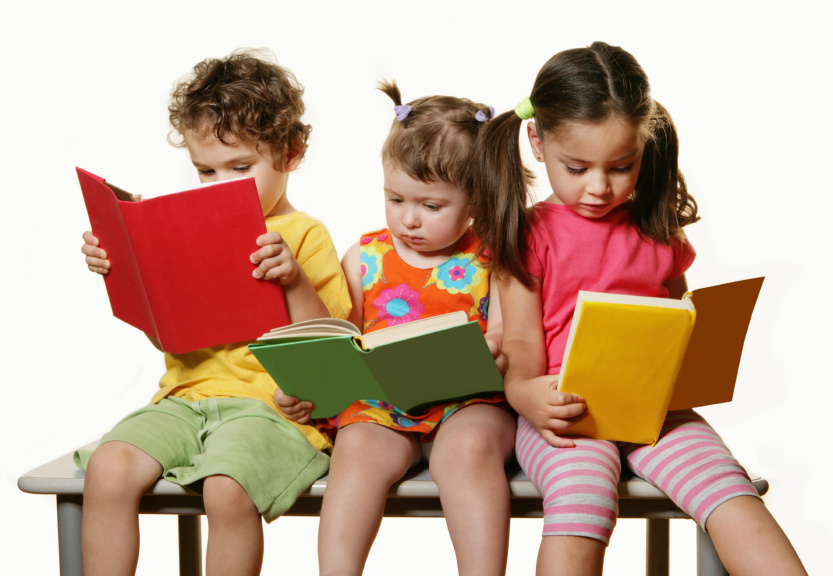 «Люди перестают мыслить, когда перестают   					читать» (Д. Дидро)Подготовила: зам. зав. по ВМР Атливанова О.М.МБДОУ ЦРР – детский сад «Гнёздышко»
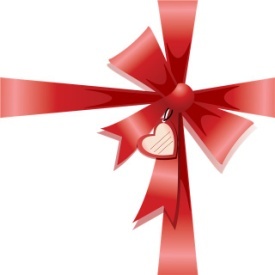 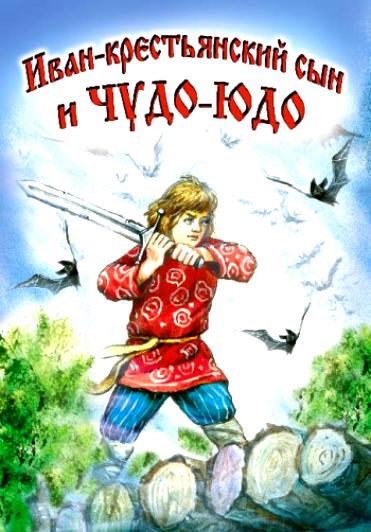 Книги оказывают огромное влияние на:
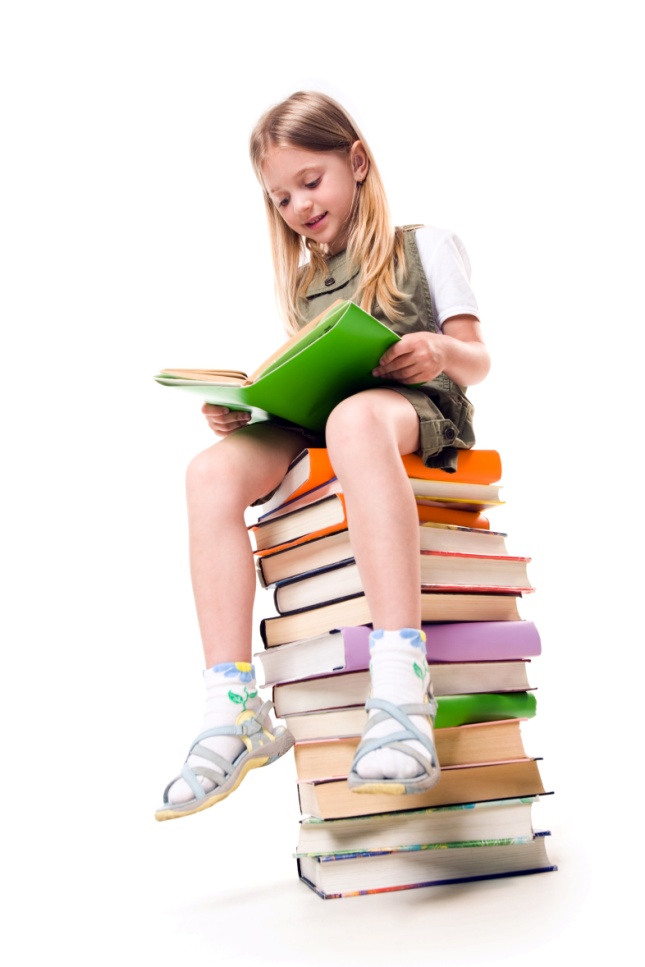 Знакомство с потешкой     Занятие по развитию познавательных процессов        «Сказка за сказкой»
Чтение сказки    «Двенадцать месяцев»                                                                                                                       Заучивание стихотворения                                                                                                                                                                                      Заучивание стихотворения                                                                 И. Сурикова «Зима»
Развлечение«В гостях у дедушки Корнея»
Развлечение«В гостях у дедушки Корнея»
Викторина                     «Бабушкины сказки»
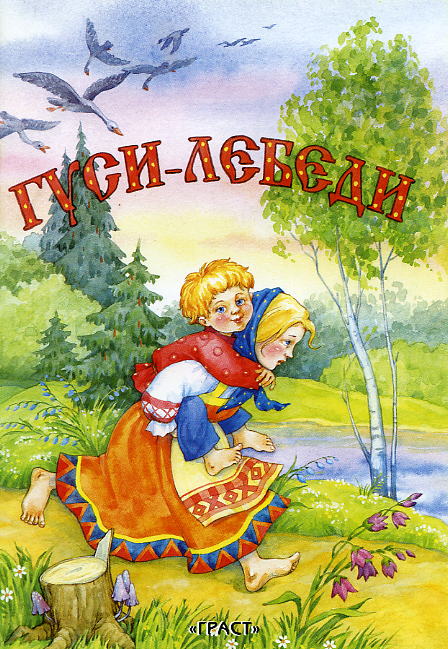 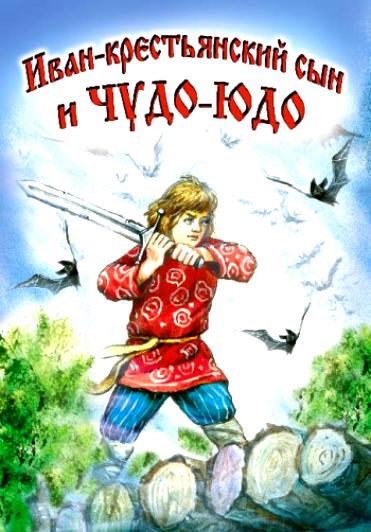 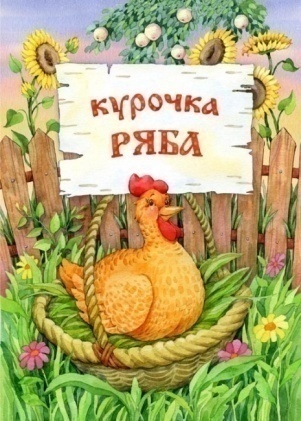 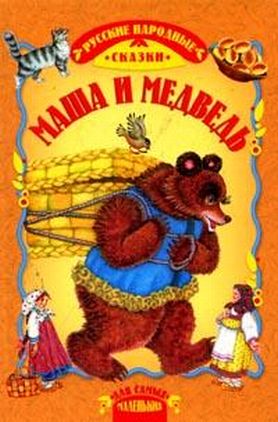 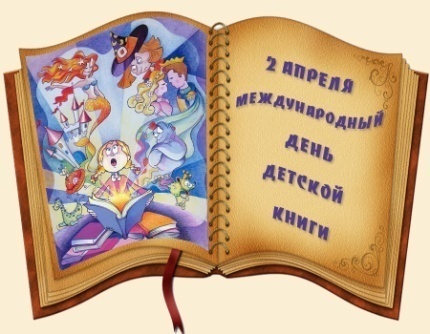 Зачем читать 
детям книги?
Мнение психолога.
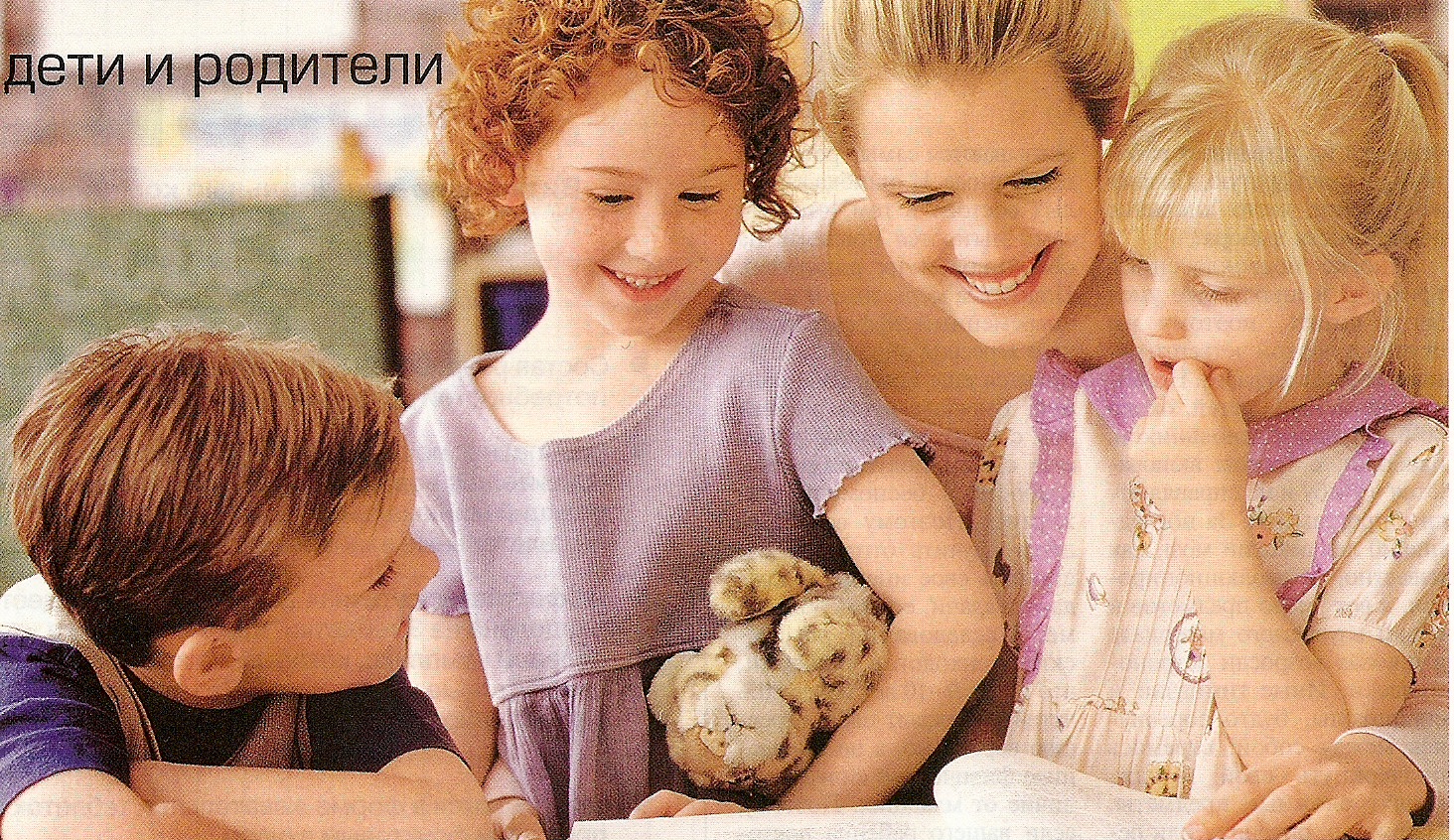 Значение книги в жизни человека огромно. Однако детей, 
любящих читать, становится всё меньше. Зато 
возрастает процент тех, для кого чтение – тяжкая 
повинность.  Ни для кого ни секрет, что желание читать, 
стойкий интерес к чтению формируется в семье.
Привить ребёнку вкус к чтению – лучший подарок, который родители могут ему сделать.
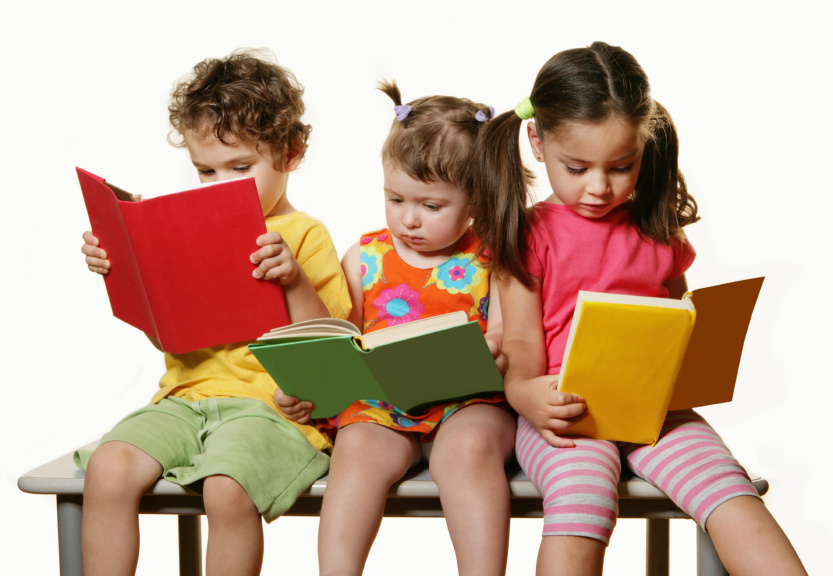 Чтение является основой для изучения всех дисциплин, даже математики. Неумение читать не только отрицательно влияет на школьную успеваемость ребёнка, но и на его общее развитие.  «Люди 
перестают мыслить, когда перестают читать».
                                                                                                   (Дени Дидро, французский философ)
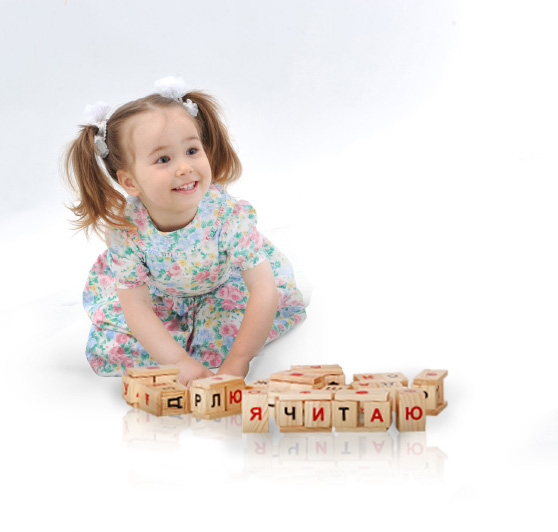 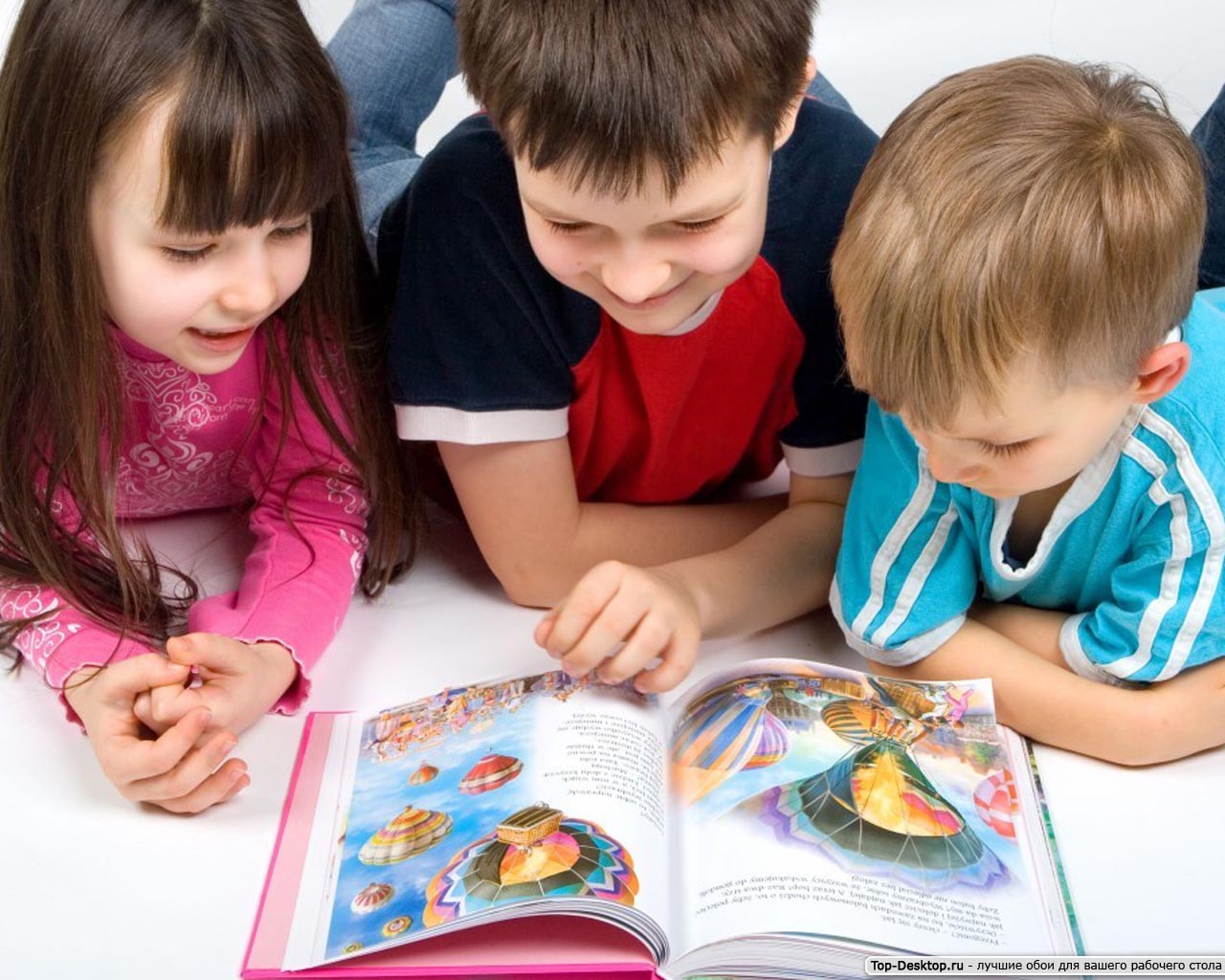 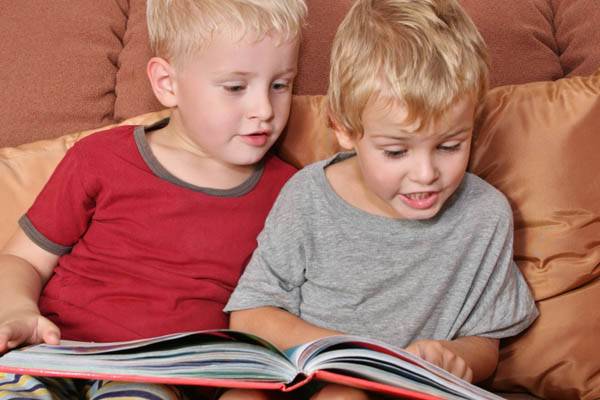 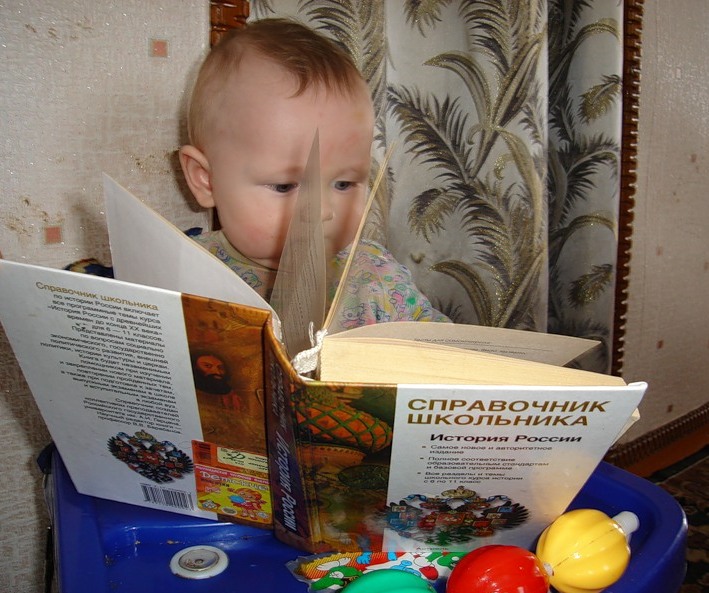 Однако школьная успешность выражается не только в хороших оценках, но и  в накоплении учеником достижений
в той или иной области знаний, участии в олимпиадах, конкурсах, турнирах и т.д., как в рамках школьной 
программы, так и вне её. Все это требует от ребёнка эрудиции, творческого мышления, а значит – начитанности. 
И большую помощь в этом вопросе могут и должны 
оказать родители - те, кто более всего заинтересованы 
в качестве образования своих детей.
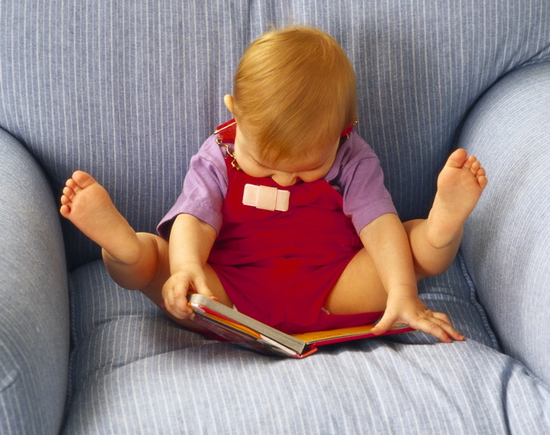 Опыт показывает: надо как можно раньше приобщить ребёнка к книге и чтению – кладезю знаний, идей, мудрости и опыта.
«Книга — великая вещь, 
когда человек умеет ею пользоваться». 
                                           (Александр Блок, русский поэт)
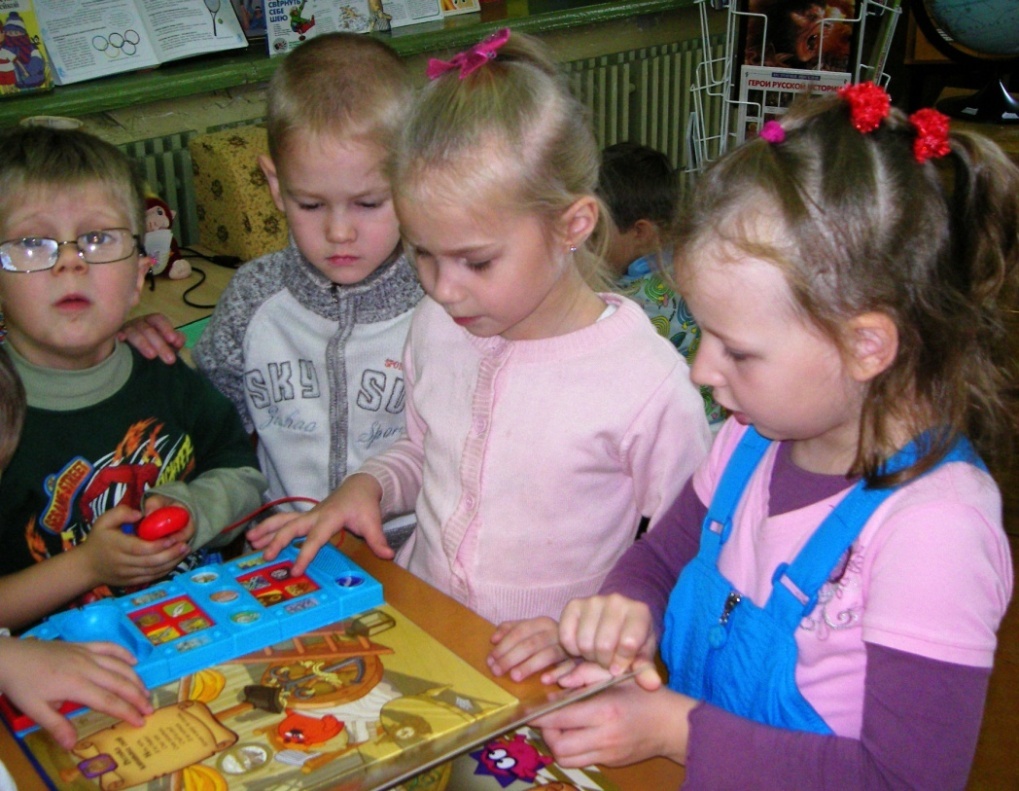 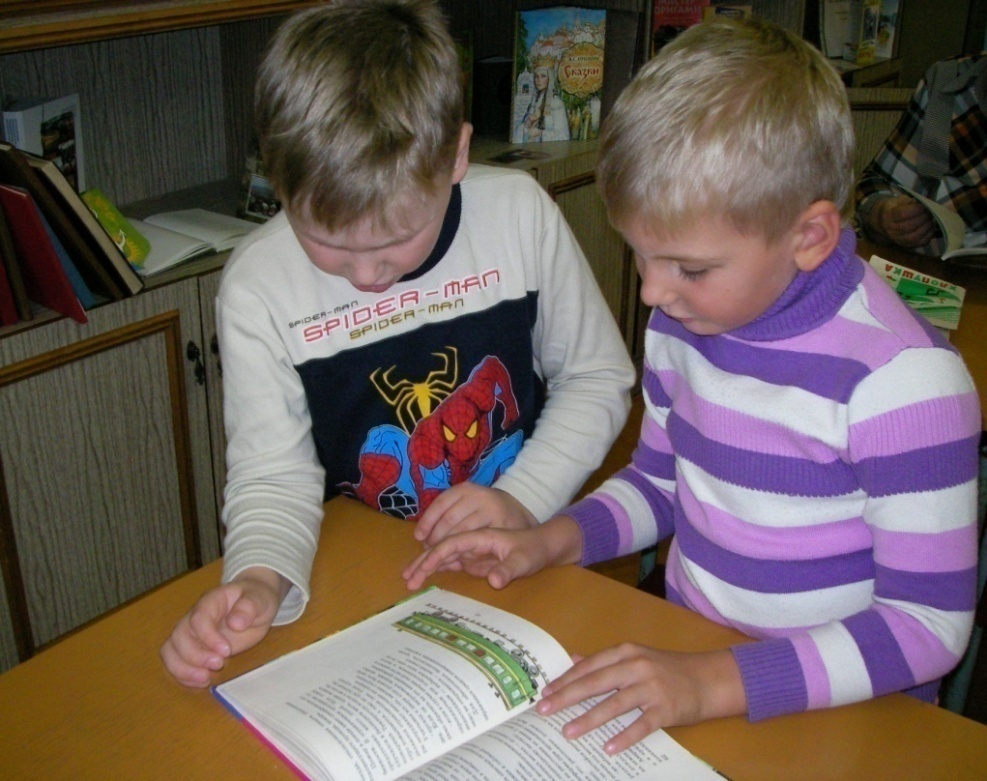 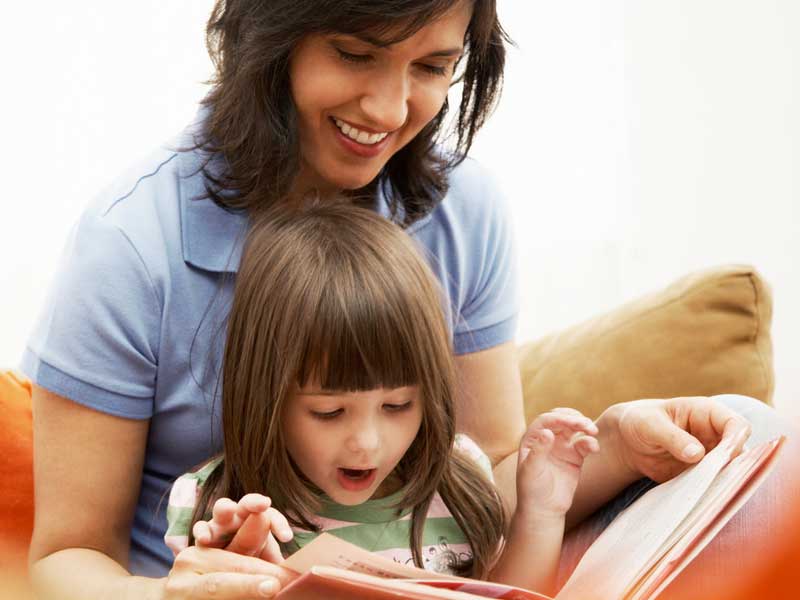 Что могут сделать родители, чтобы ребёнок полюбил чтение? Дети очень любят и ждут, чтобы родители читали им вслух. Для благополучного развития ребёнка  
семейное чтение очень значимо, и не только пока 
ребёнок сам не умеет читать, но и в более позднем 
возрасте.  Дело в том, что самостоятельное чтение является трудным делом для ребёнка, ему сложно одновременно читать и вникать в смысл прочитанного.
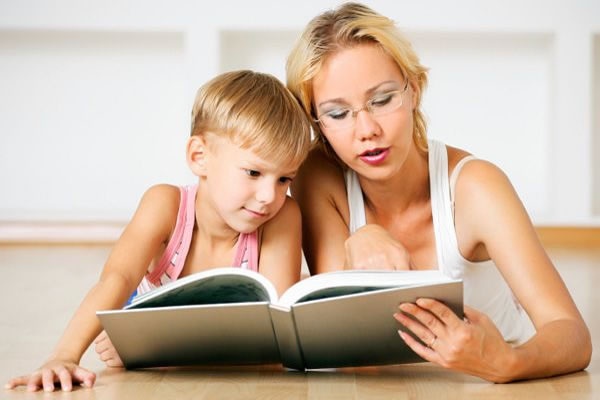 Когда родители читают то, что интересно ребёнку 
и готовы обсуждать с ним значимые для него темы, лучше понять его взгляды, у ребёнка формируется представление о себе как о значимой личности, чьи потребности и интересы важны (так как им уделяют внимание такие важные люди – родители). Формируется чувство ценности и значимости своего «Я» и своих интересов.
Кроме того, когда ребёнок сидит на коленях у мамы или папы (или 
рядом с родителем, прижавшись к нему) во время чтения книги, у него создаётся ощущение близости, защищенности и удовлетворяется потребность в безопасности. Создается единое пространство, чувство сопричастности. Такие моменты имеют сильное влияние 
на формирование комфортного ощущения мира у ребёнка.
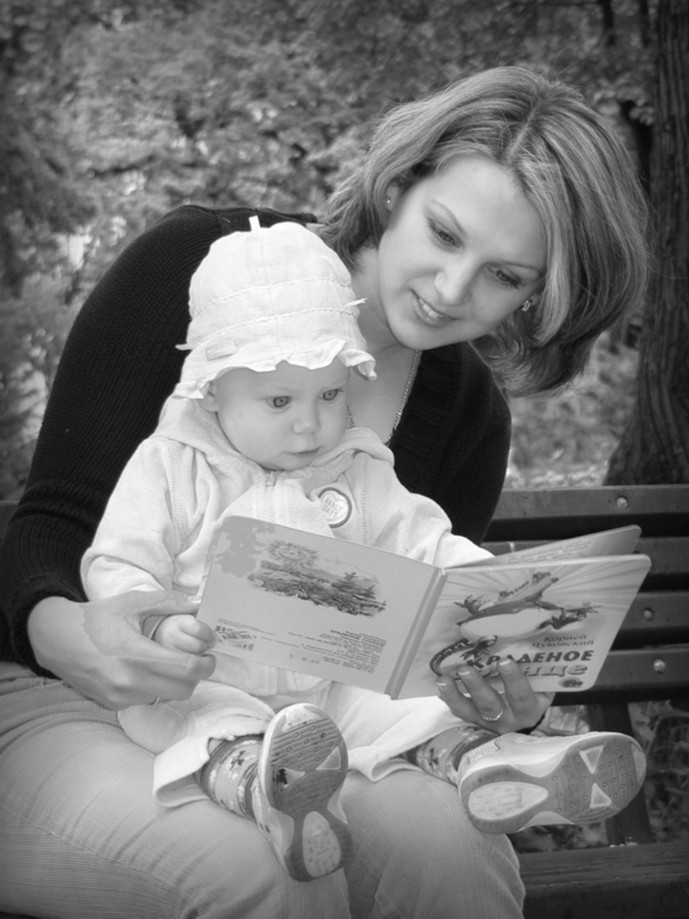 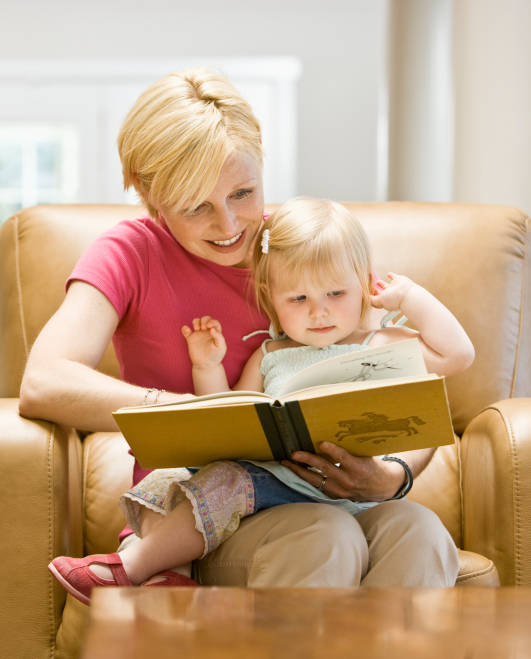 Книга влияет на нравственные идеалы ребёнка, формируя его ценности. Герои книг совершают различные поступки, переживают разные жизненные ситуации, созвучные с миром ребёнка или неизвестные ему. На примерах ситуаций, в которые попадают герои книг, ребёнок  учится  понимать, что такое добро и зло, дружба и предательство, сочувствие, долг, честь. И задача родителей помочь увидеть  отражение  этих ценностей в жизни ребёнка.
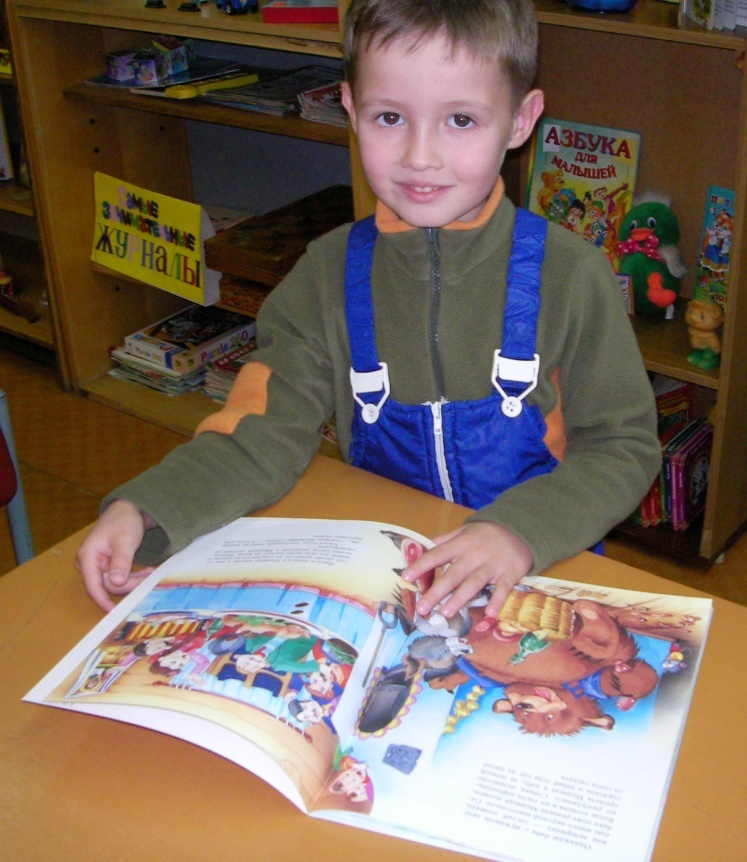 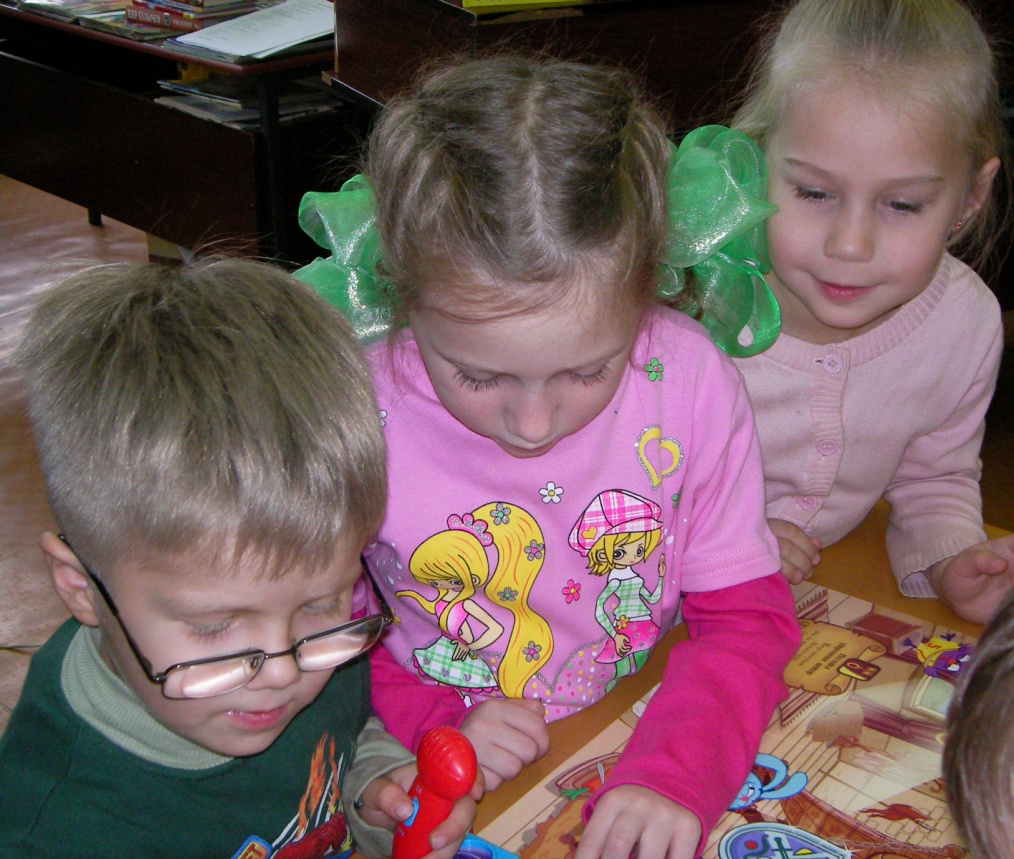 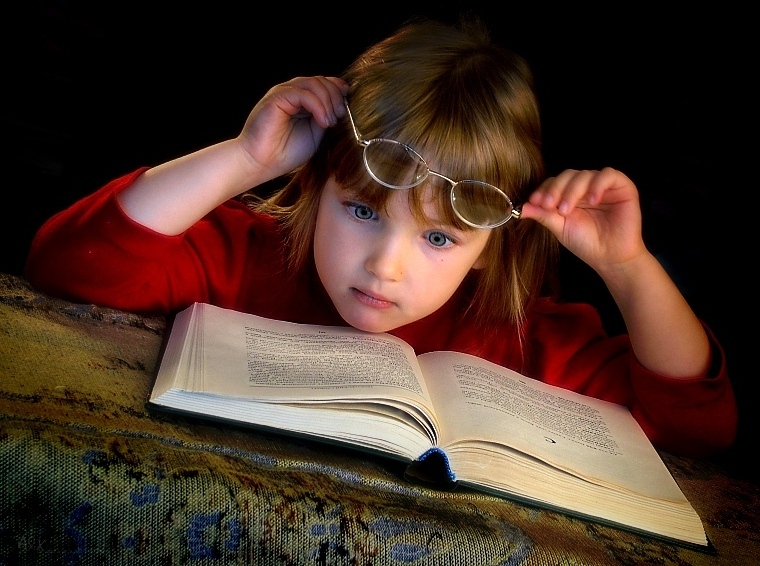 Книга – это и средство отреагирования (разрядки) переживаний, болезненных или пугающих ребенка, с которыми не всегда есть возможность совладать в привычной ситуации. Ребёнок совместно с героем переживает его неудачи и победы, преодолевает страхи и трудности на пути к поставленной цели. Тем самым освобождаясь от своих собственных страхов и негативных переживаний. Именно поэтому ребёнок  может много раз перечитывать какой-то сюжет (или книгу целиком), если это созвучно его жизненной ситуации. Ребёнок
 ещё и ещё раз проживает то, с чем надо справиться в реальности.
Через книгу ребёнок воспринимает различные модели поведения (как дружить, как добиваться цели, как решать конфликты), которые могут быть эффективны в различных жизненных ситуациях. Наибольший эффект может быть достигнут, если чтение дополняется также совместным обсуждением, кому что понравилось, что было близко, напугало, позабавило. Родители могут помочь ребёнку увидеть аналогии прочитанного с его собственной жизнью.
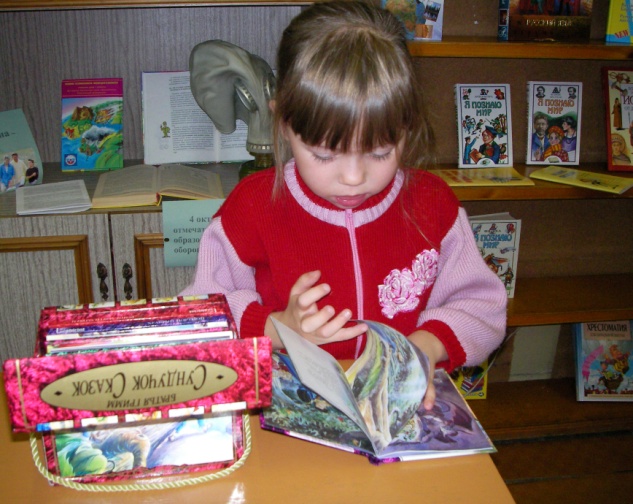 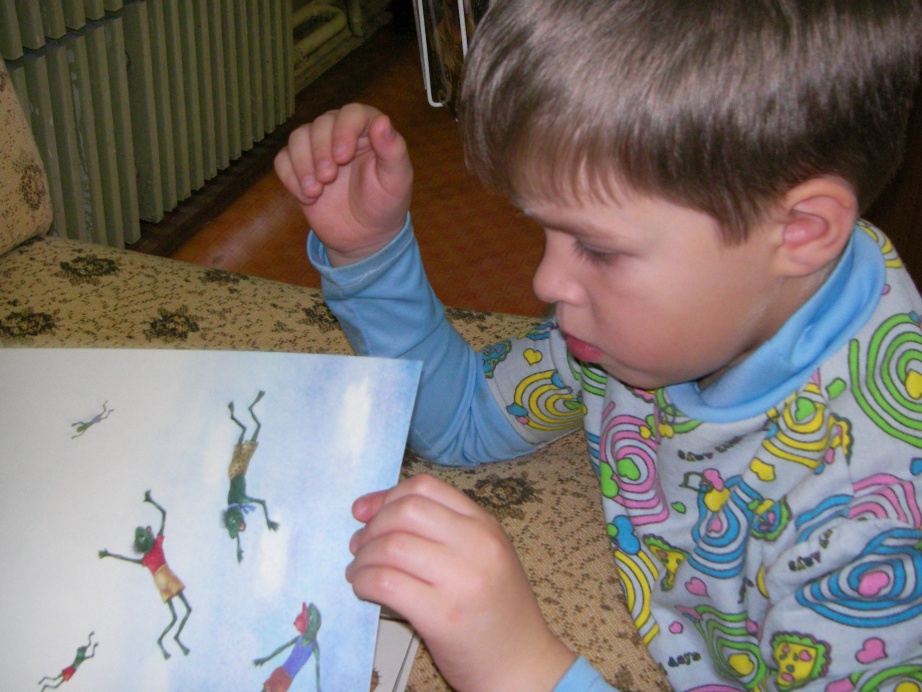 Но главным в совместном чтении является то, что это важная  форма общения ребёнка и родителя. Чтобы ребёнок рос психически здоровым, ему необходимо полноценное личностное общение с родителями. И совместное чтение даёт такую возможность. И это особое общение. Оно отличается от других форм общения тем, что с одной стороны родителю легче донести до ребёнка свои ценности и взгляды, которые тот не всегда готов услышать в повседневной жизни. С другой стороны это общение на темы, важные для самого ребёнка.
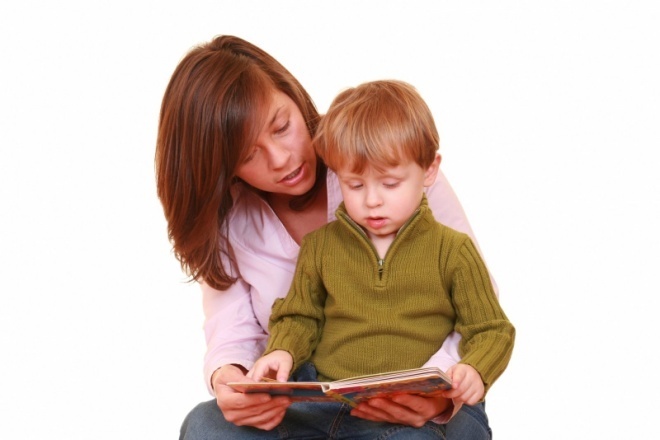 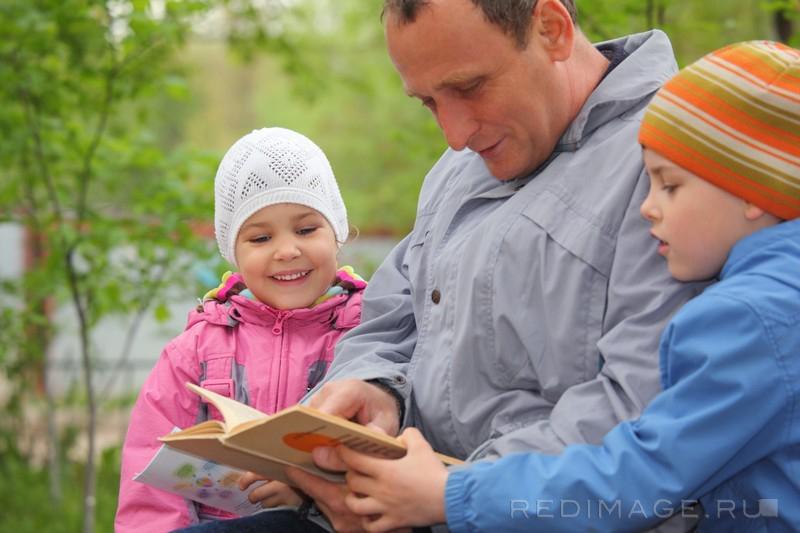 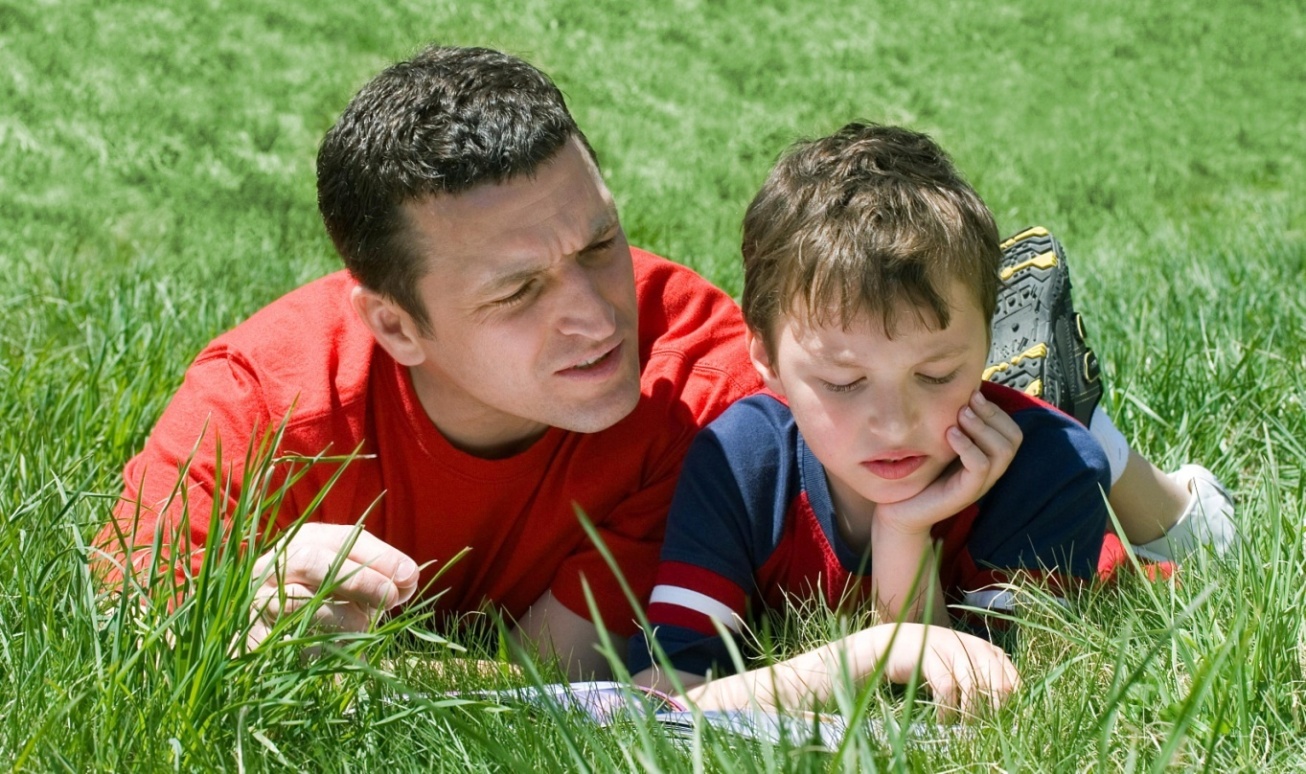 В нашем обществе существует огромная нехватка отцовского участия в процессе воспитания ребёнка в целом, и в процессе совместного чтения в частности. Это связано и с тем, что существующие стереотипы мешают отцам подключиться к воспитанию ребёнка («не мужское дело»); и с тем, что многим мужчинам трудно участвовать в процессе общения с ребёнком, так как они сами в детстве не получили подобного опыта со своими отцами; также этому препятствует элементарная занятость – папы проводят очень много времени на работе.
Чтение для ума — то же, 
что физическое упражнение для тела. 
                                                     (Джозеф Аддисон, английский писатель).
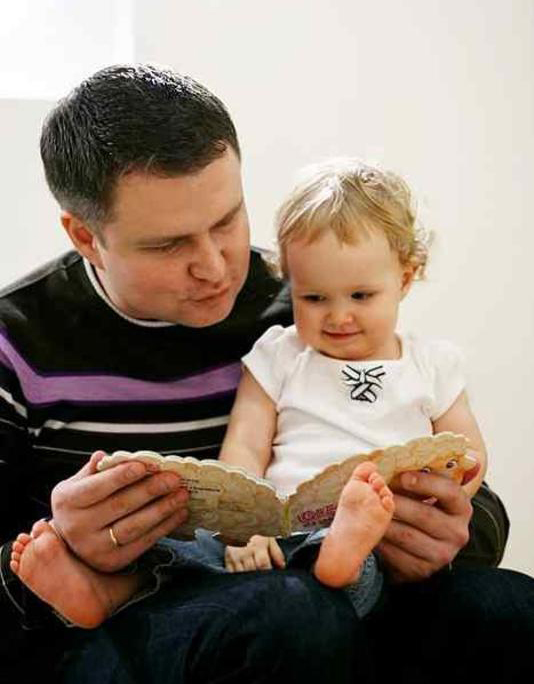 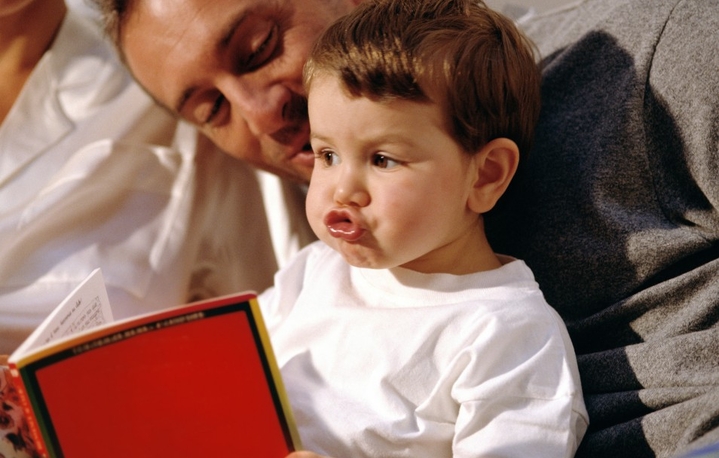 Но именно с отцом связано включение 
ребёнка в социум, трансляция норм жизни, ориентация 
на дальнейшие достижения, ощущение силы и опоры 
в жизни. Совместное чтение – отличная возможность 
полезно провести время вместе с ребёнком.
Как правило, в семьях, где родители часто и много читают детям, существует гармоничная, доброжелательная атмосфера. Чтение книг родителями своему ребёнку можно 
рассматривать как показатель благополучия семьи.
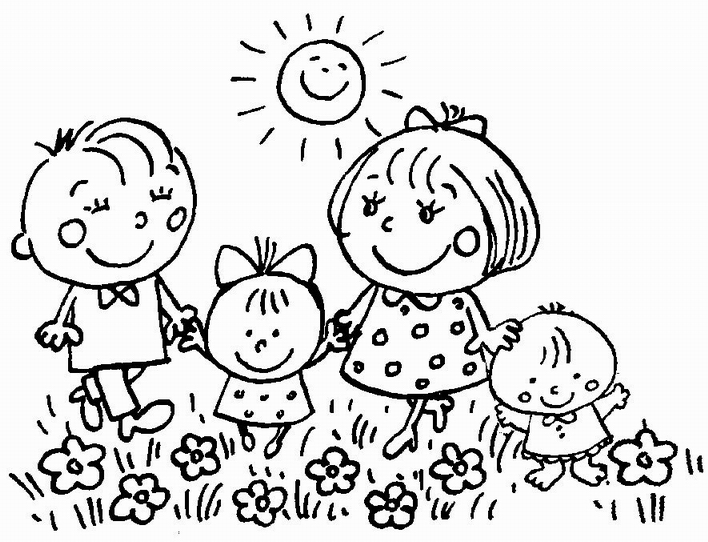 «Читайте! И пусть в вашей жизни не будет 
ни одного дня, когда бы вы не прочли 
хоть одной странички из новой книги! »
(Константин Паустовский, русский писатель)
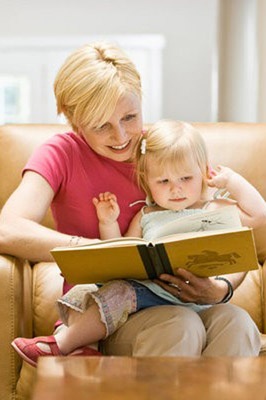 Игра «Волшебный сундучок»
Яйцо
Ложка
Кот
Горошина
Яблоко
Игла
Сообщение
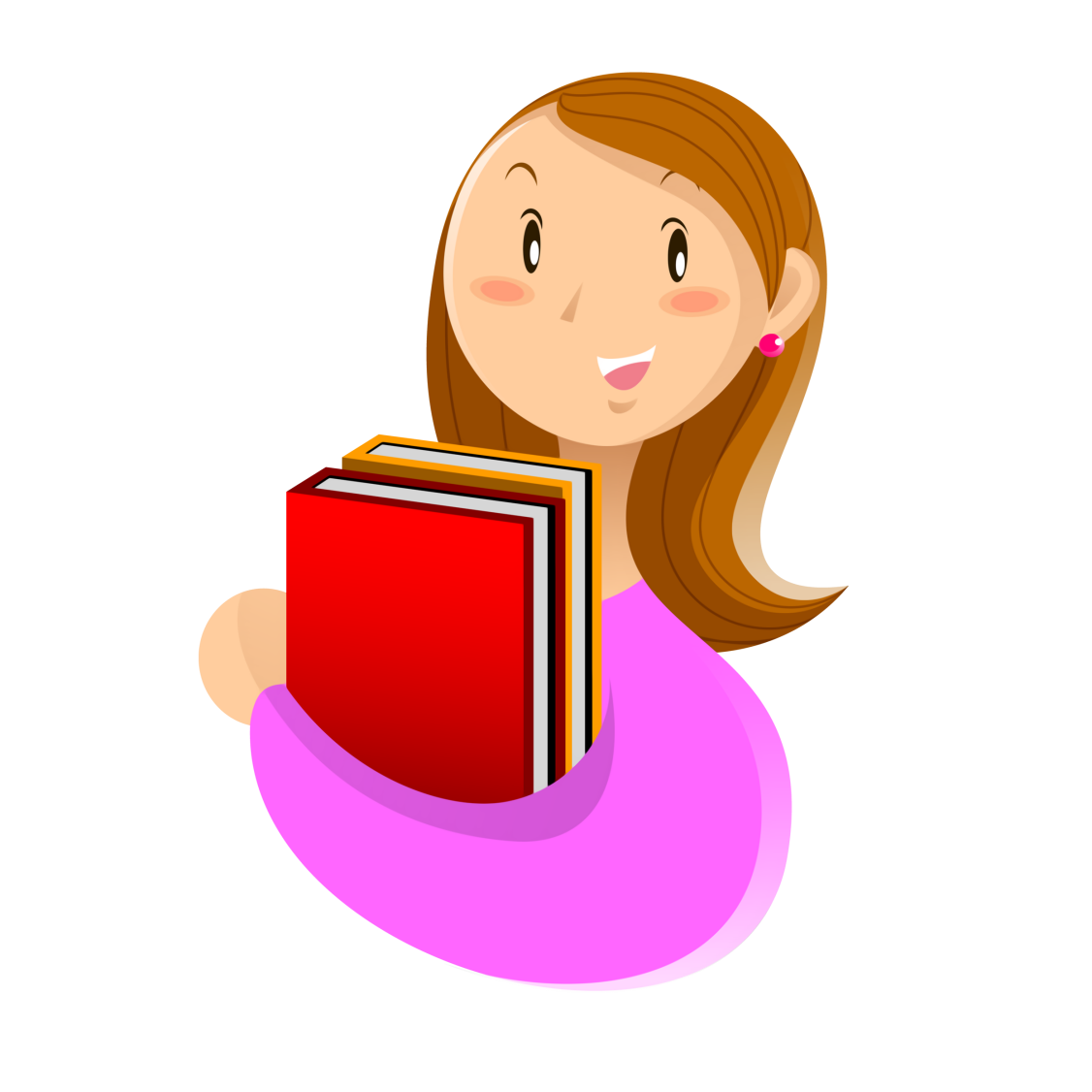 «Как правильно учить с детьми стихи»
Подготовила: учитель-логопедМБДОУ ЦРР – детский сад «Гнёздышко»Рябцун Юлия Викторовна
Выразительное чтение
— это способность средствами художественной выразительности речи отразить свое отношение к тому, о чем читаешь, оценить содержание читаемого со стороны его эмоционального воздействия.
Что же такое средства художественной выразительности речи?
1. Дикция: четкое и внятное произношение;
2. Правильное дыхание – глубокий вдох носом или ртом, бесшумный незаметный выдох, важное значение имеет длительность выдоха (произнесение фразы на одном дыхании);
Выразительное чтение
3. Интонация - это сложный комплекс, включающий несколько выразительных средств, таких как:
Тембр речи - звуковая окраска, отражающая эмоциональные оттенки: грусть, радость, огорчение и т.д.;
Тон и темп речи – регуляция силы голоса (громче - тише), темпа (быстрее – медленнее),  в зависимости от содержания высказывания;
Мелодика – повышение и понижение голоса при произнесении фразы, что придает речи различные оттенки: певучесть, мягкость, строгость и др. Именно это позволяет избежать монотонности.
Выразительное чтение
Логическое ударение – выделение голосом, большей напряженности и долготы произношения, особо значимых слов в высказывании.


Паузы (остановка, кратковременное прерывание речевого акта):- короткая « / » соответствует запятой, концу речевого акта;- длительная « // » соответствует точке, точке с запятой, двоеточию, тире;- долгая « /// » (финальная) ставится на многоточии, в конце абзаца, в местах, где требуется перемена тона, создание эффекта неожиданности.
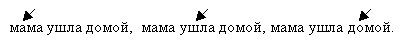 Выразительное чтение
Пример прочтения стихотворения с расставленными логическими ударениями и паузами по строчкам…
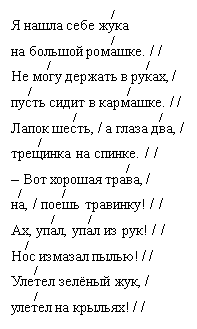 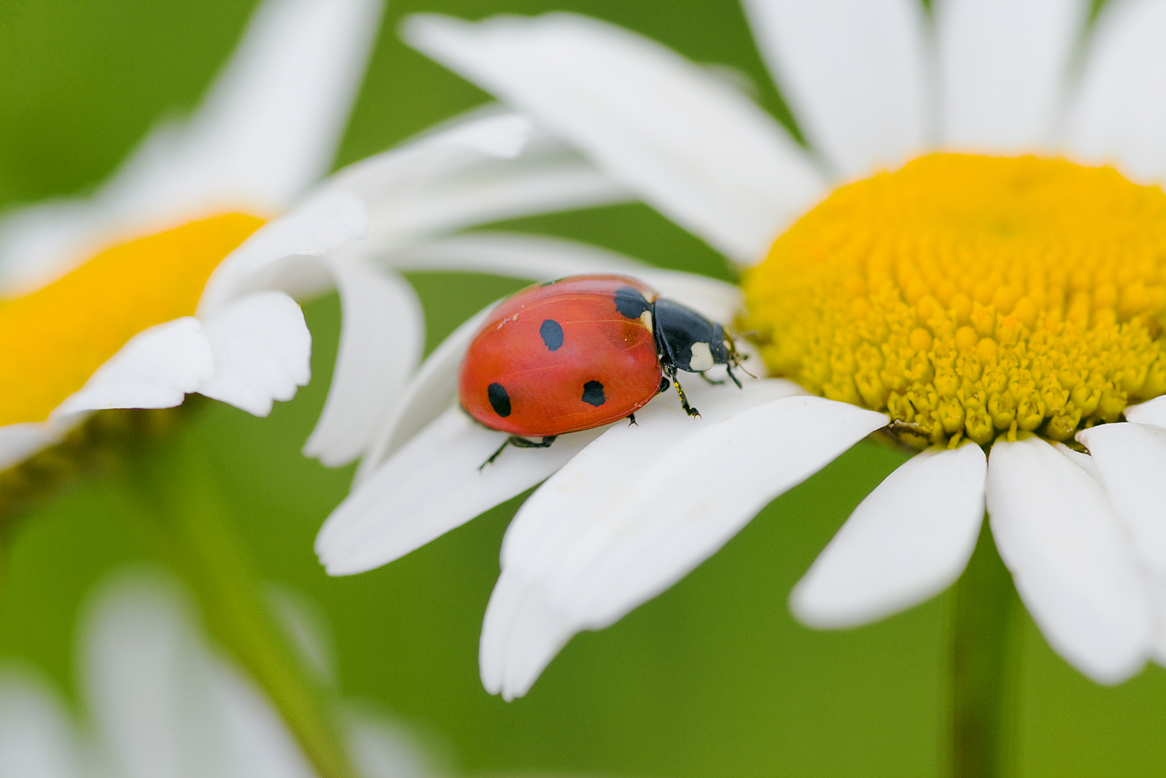 Как правильно учить с детьми стихи?
1. Выбирая стихотворение для заучивания, помните: 
Его содержание должно соответствовать возрасту ребёнка;
Подвижным детям больше подойдут ритмичные и весёлые стихи, а спокойным – размеренные, напевные.
Для ребёнка важна мотивация. Хорошо, если стихотворение станет подарком для мамы, бабушки или, например, Деда Мороза.
2. Облегчить детям восприятие поэтических строк поможет предварительная работа, которую следует проводить в несколько этапов:
  Прочитайте стихотворение эмоционально, с выражением (лучше наизусть).
  Объясните ребёнку незнакомые или непонятные слова.
  Прочитайте стихотворение ещё раз медленно, расставляя смысловые акценты. Расскажите, кто автор стихотворения и когда оно было написано.
  Покажите иллюстрации, которые нарисовал художник,  и в это время прочтите стихотворение ещё раз.
Правило №1
Заучивание стихотворения для дошкольника должно быть делом веселым, эмоциональным, и при этом содержание стихотворения – осязательным, видимым, представляемым!
Приемы запоминания стихов
Большинство детей дошкольного возраста хорошо запоминают стихи на слух. Прочитайте зарифмованные строки (две или четыре), повторите их вместе с ребёнком, а затем предложите ему рассказать эти строки самостоятельно. Таким образом разучите каждый куплет, а потом прочитайте всё стихотворение целиком.

Дошкольникам с хорошей зрительной памятью присуще наглядно-образное мышление. Запомнить стихотворные строки им поможет картинка-схема, которую показывают одновременно с чтением стихотворения. Попробуйте, построчно читая стихотворение, изобразить то, о чём в нём говорится, отделяя каждую строчку-картинку вертикальной чертой. Ваши изобразительные способности при этом не имеют значения, качество рисунков не влияет на продуктивность запоминания.
Кто где зимует?
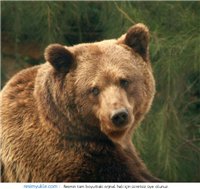 Зимой в берлоге мишка спит,
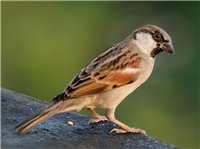 Под крышей воробей сидит.
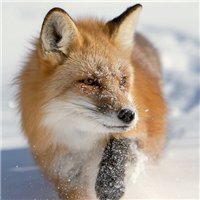 Лиска рыжая в норе,
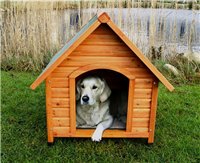 Жучка в теплой конуре.
Кто где зимует?
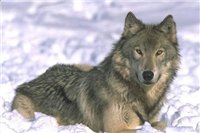 В логове лежит волчица,
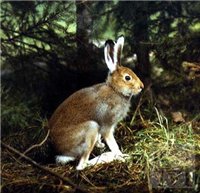 Под кустом дрожит зайчиха,
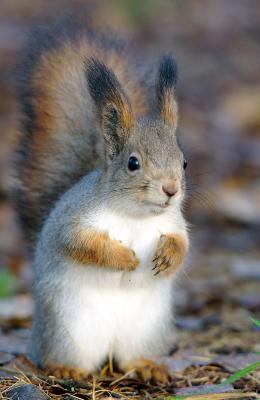 Белка спряталась в дупле,
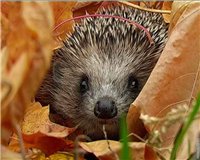 Ежик спит в сухой траве.
Приемы запоминания стихов
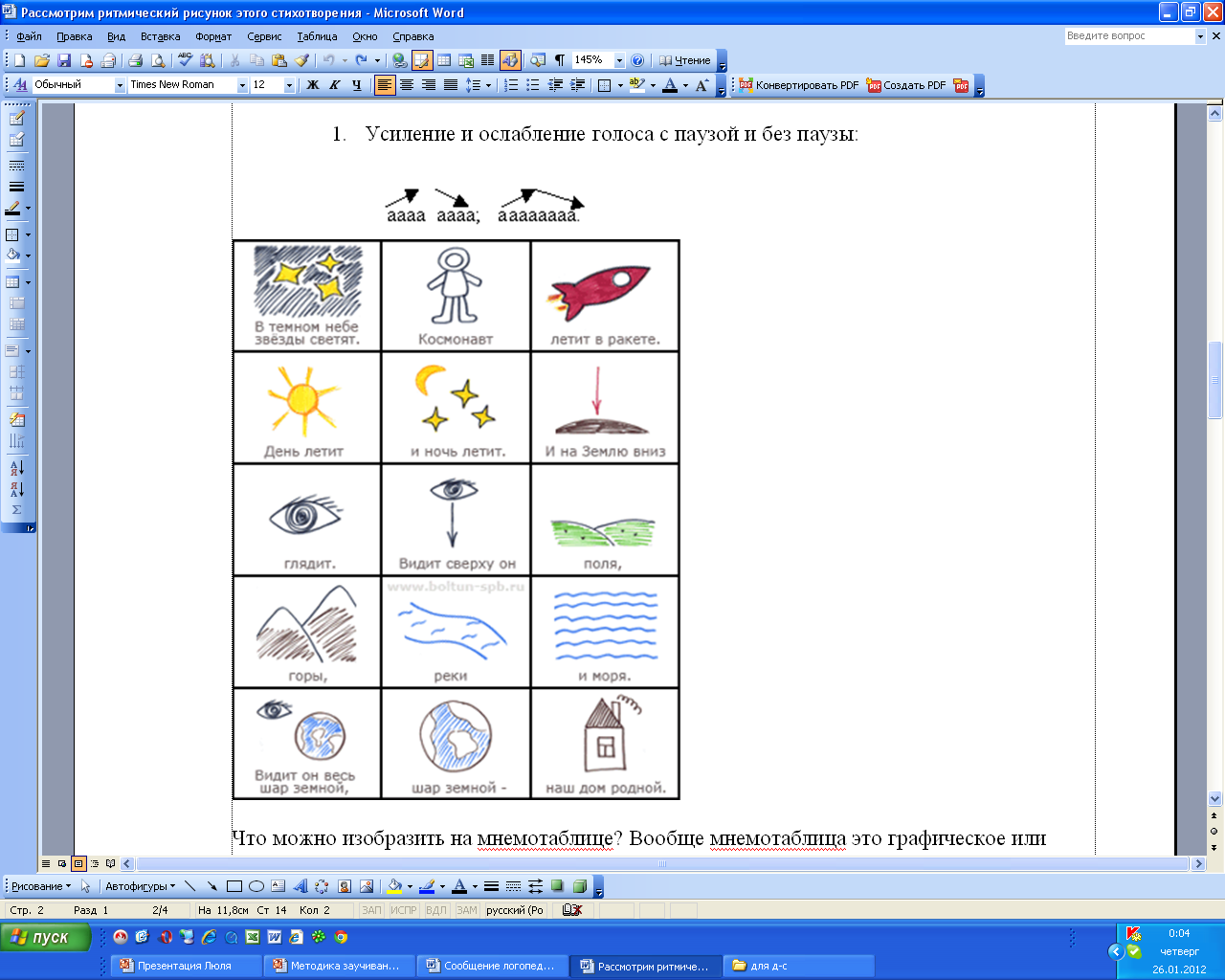 Приемы запоминания стихов
Восприятие информации через ощущения и движения: ребенку нужно не только услышать, но и потрогать, подкрепить запоминание двигательным процессом. 
 Повторяя стихотворение вместе с таким ребёнком, предложите ему класть в блюдо шарики (нанизывать кольца на пирамидку или бусины на леску);
Сопровождать рассказывание стихов движением рук.
Использование логической памяти дошкольников: после прочтения первых строк стихотворения предложите ребёнку своими словами рассказать, что будет дальше. Если он остановился - зачитайте соответствующую строчку текста и попросите продолжить рассказ. Затем предложите вспомнить, какими словами автор описал то или иное явление или событие. Таким образом ребёнок запомнит весь стихотворный текст.
Стихотворение выучено!
Теперь пусть ребёнок нарисует к нему иллюстрацию, а вы напишите на рисунке имя его автора и название произведения. Из таких памяток-иллюстраций можно составить книжку, рассматривая которую ребёнок сможет вспоминать и читать наизусть выученные стихи.
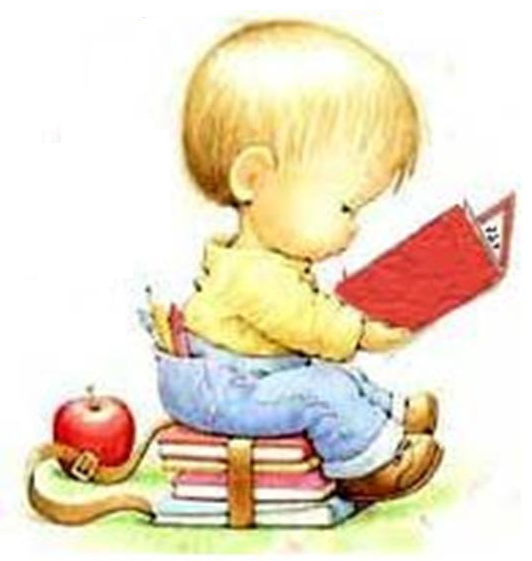 Спасибо за внимание!
Проект решения родительского собрания:
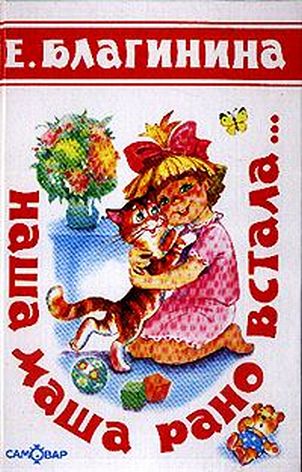 Детская книга при всей её простоватости – вещь исключительно тонкая и не поверхностная. Лишь гениальному взгляду ребёнка, лишь мудрому терпению взрослого доступны её вершины.                                                      Л. Токмакова
Благодарим  за внимание 
всех  участников 
 встречи!